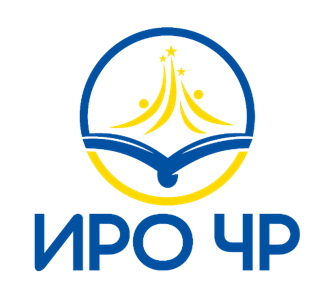 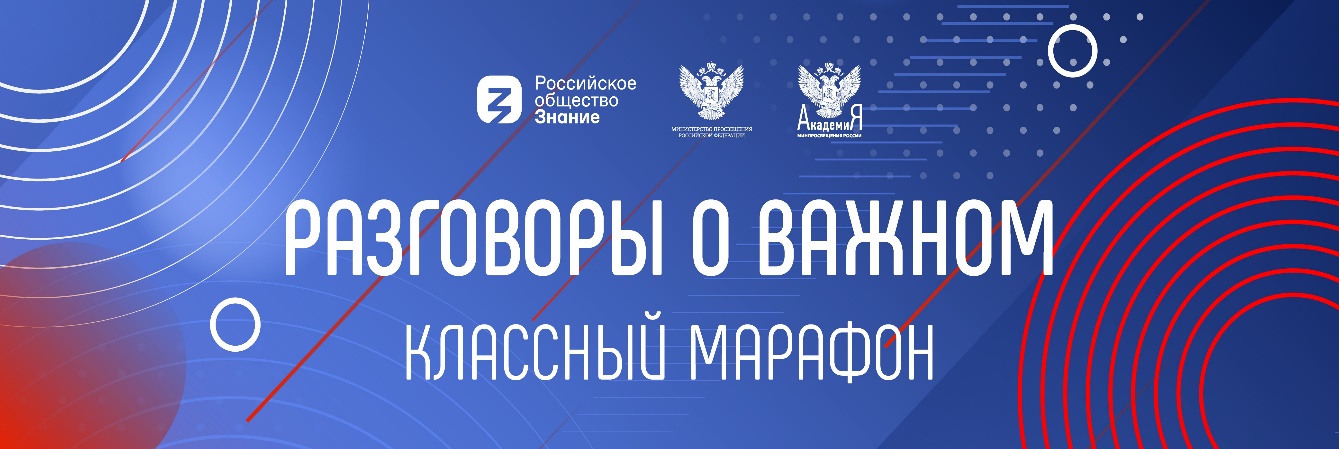 ПОДГОТОВКА КЛАССНЫХ РУКОВОДИТЕЛЕЙ К РЕАЛИЗАЦИИ ПРОЕКТА
 «РАЗГОВОРЫ О ВАЖНОМ»
ДИСКУССИЯ


                                                                                                                    Проректор по инновационной и
 проектной деятельности Багарова М.И.
01 августа 2022 года
Минпросвещения России с 1 сентября 2022 года запускает в российских школах и организациях СПО масштабный проект - цикл внеурочных занятий «Разговор о важном»
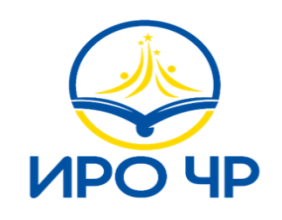 Старт состоится 5 сентября 2022 года

Целью проекта является формирование взглядов, убеждений, ценностных ориентиров обучающихся на основе базовых национальных ценностей.


Центральными темами «Разговоров о важном» станут:
патриотизм и гражданское воспитание, историческое
просвещение, нравственность, экология и др.
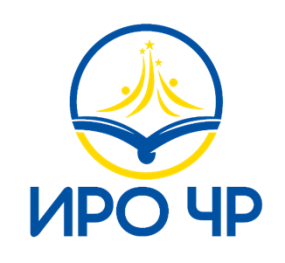 ВНЕУРОЧНАЯ ДЕЯТЕЛЬНОСТЬ : 
 10 часов в неделю
РАЗГОВОР О ВАЖНОМ. Цикл классных часов.
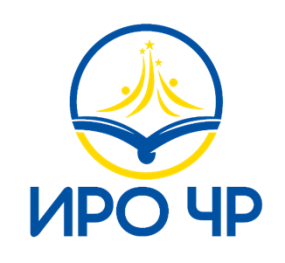 1 РАЗ В НЕДЕЛЮ: по понедельникам
ТЕМЫ И СОДЕРЖАНИЕ КЛАССНЫХ  ЧАСОВ РАЗРАБАТЫВАЮТСЯ НА
ФЕДЕРАЛЬНОМ УРОВНЕ
СОДЕРЖАНИЕ КЛАССНЫХ ЧАСОВ
дополняет ОБРАЗОВАТЕЛЬНАЯ
ОРГАНИЗАЦИЯ с учетом традиций ,
культурно-исторической среды ,
интересов обучающихся и имеющихся
проблем в конкретном классе (группе)
РАЗРАБОТКА СЦЕНАРНЫХ ПЛАНОВ
1-4 КЛАССЫ
5-6 КЛАССЫ
7-9 КЛАССЫ
10-11 КЛАССЫ
СПО

ВИЗУАЛИЗИРОВАННЫЙ КОНТЕНТ

ИНТЕРАКТИВНЫЕ ЗАДАНИЯ
ОТВЕТСТВЕННЫЙ ЗА ПРОВЕДЕНИЕ
КЛАССНЫХ ЧАСОВ – КЛАСCНЫЙ
РУКОВОДИТЕЛЬ (куратор)
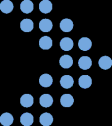 ПО ИТОГАМ КАЖДОГО ЗАНЯТИЯ ФОРМУЛИРУЮТСЯ ВОПРОСЫ И ЗАДАНИЯ ДЛЯ   ОБСУЖДЕНИЯ С РОДИТЕЛЯМИ
РАЗГОВОР О ВАЖНОМЦикл классных часов
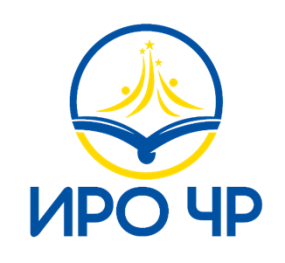 ПАТРИОТИЧЕСКОЕ И ГРАЖДАНСКОЕ ВОСПИТАНИЕ 
• Что мы Родиной зовём 
• Есть такая профессия – Родину защищать 
• Герои мирной жизни 
• Российские Кулибины 
• Голубь мира – история символа 
• Мужественные профессии 
• Культура каждого народа неповторима 
• Рекорды России 
• Мы — одна страна! 
• Ежедневный подвиг учителя
 • Языки и культура народов России: единство в разнообразии 
• «Может собственных Платонов и быстрых разумом Невтонов российская земля рождать…»
СОХРАНИМ НАШУ ПЛАНЕТУ ЗЕМЛЯ
 • Разрушаем планету – разрушаем себя 
• Заповедники России
О ДОБРЫХ ЧУВСТВАХ 

• Мудрое слово Древней Руси: час русской культуры
 • Доброта - дорога к миру 
• За правое дело стой смело 
• Семейные ценности и традиции разных народов 
• Народная сказка как выражение народной мудрости 
• Один час моей жизни: что я могу сделать для себя и для других 

ЧЕЛОВЕК В СОВРЕМЕННОМ МИРЕ 
• Личное пространство человека
 • Ценники и ценности: что не так в обществе потребления?
 • «Каждый думает о том, как изменить мир, но никто не думает о том, как изменить себя…» 
• «Жить — значит действовать» 
• «Зелёные» привычки»: сохраним планету для будущих поколений 
• Цифровое будущее: возможности и риски
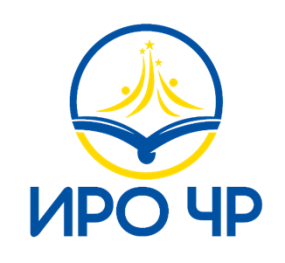 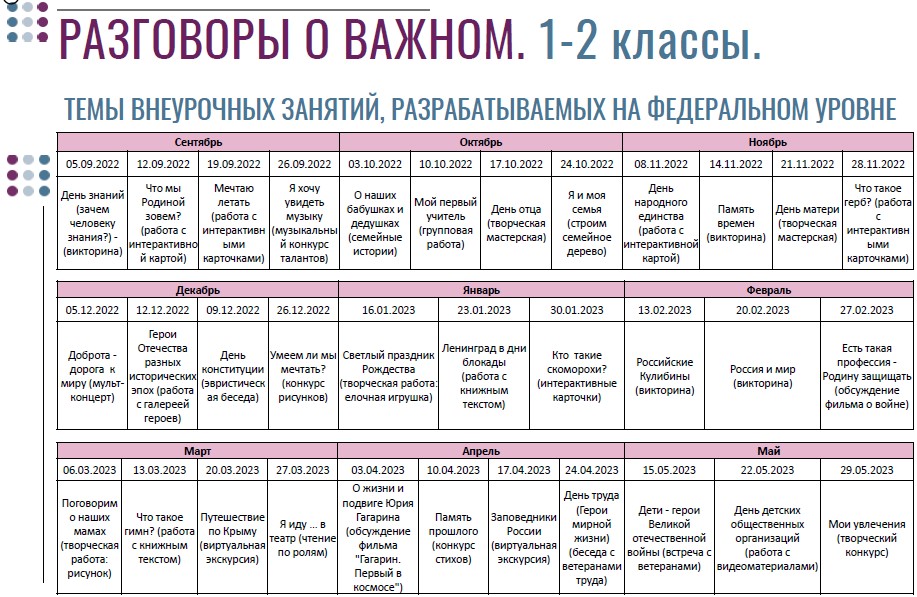 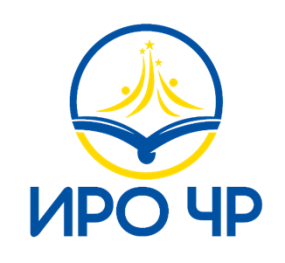 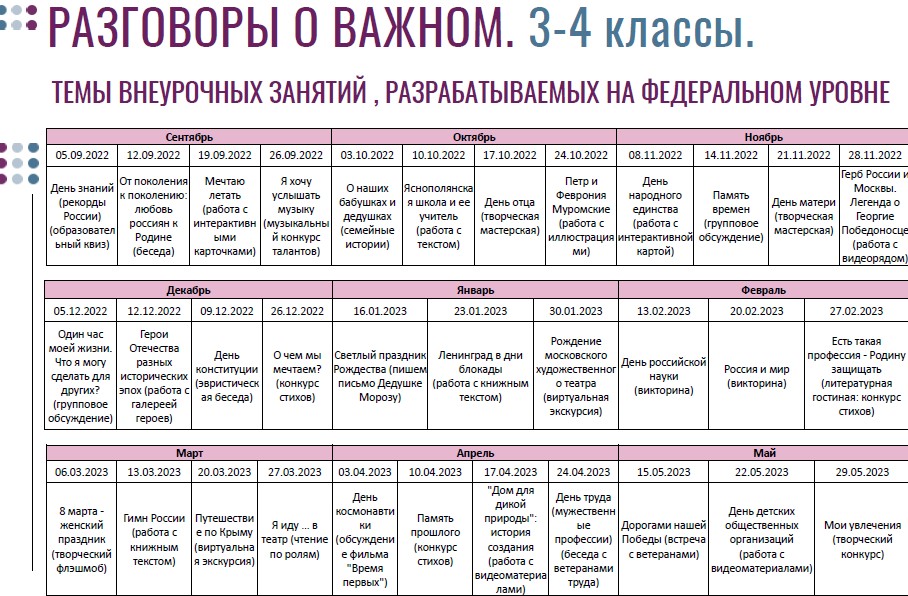 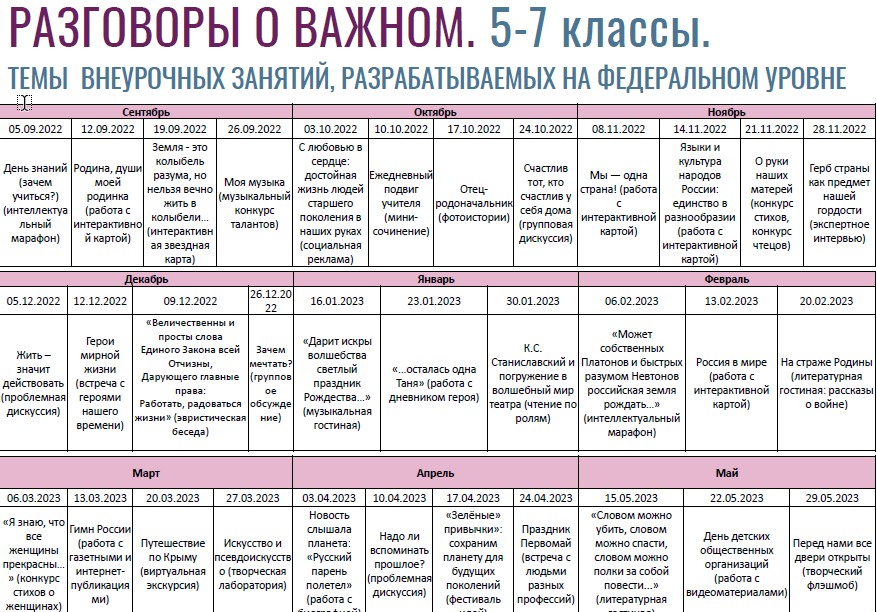 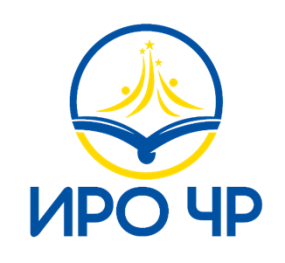 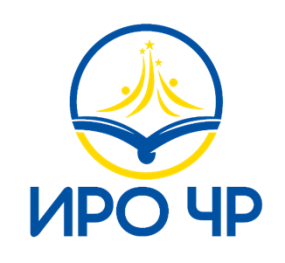 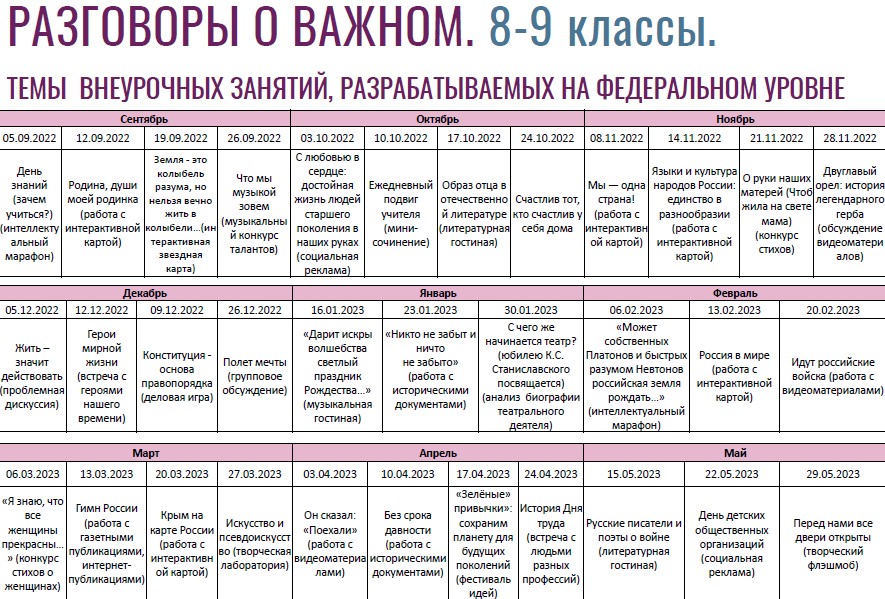 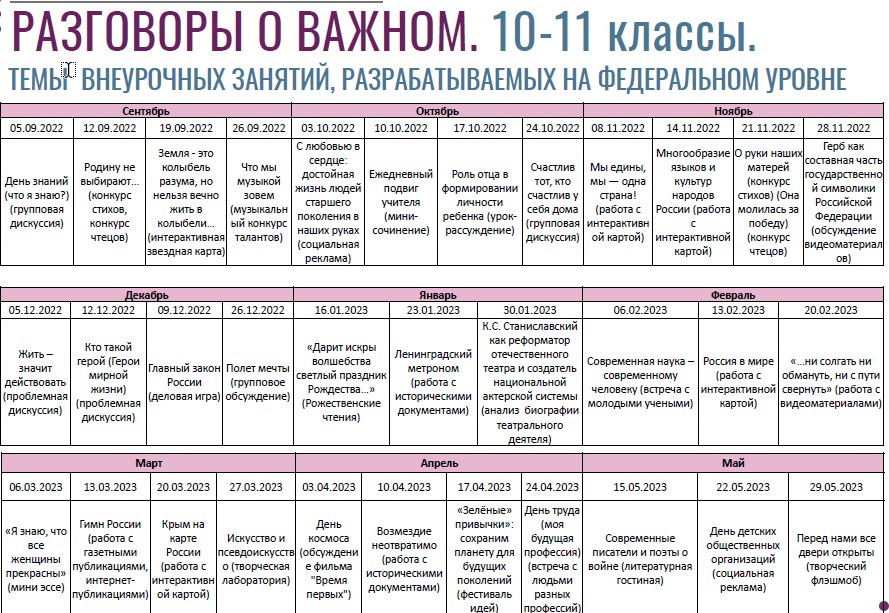 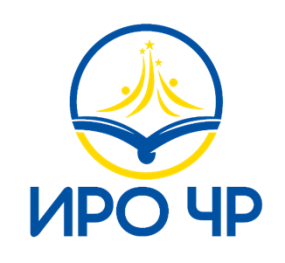 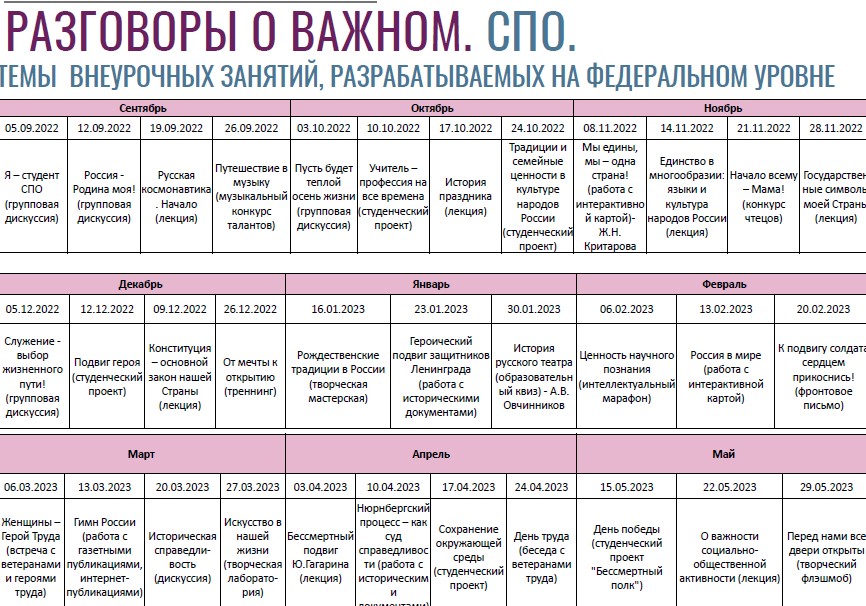 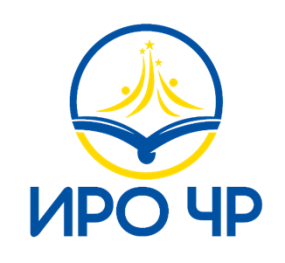 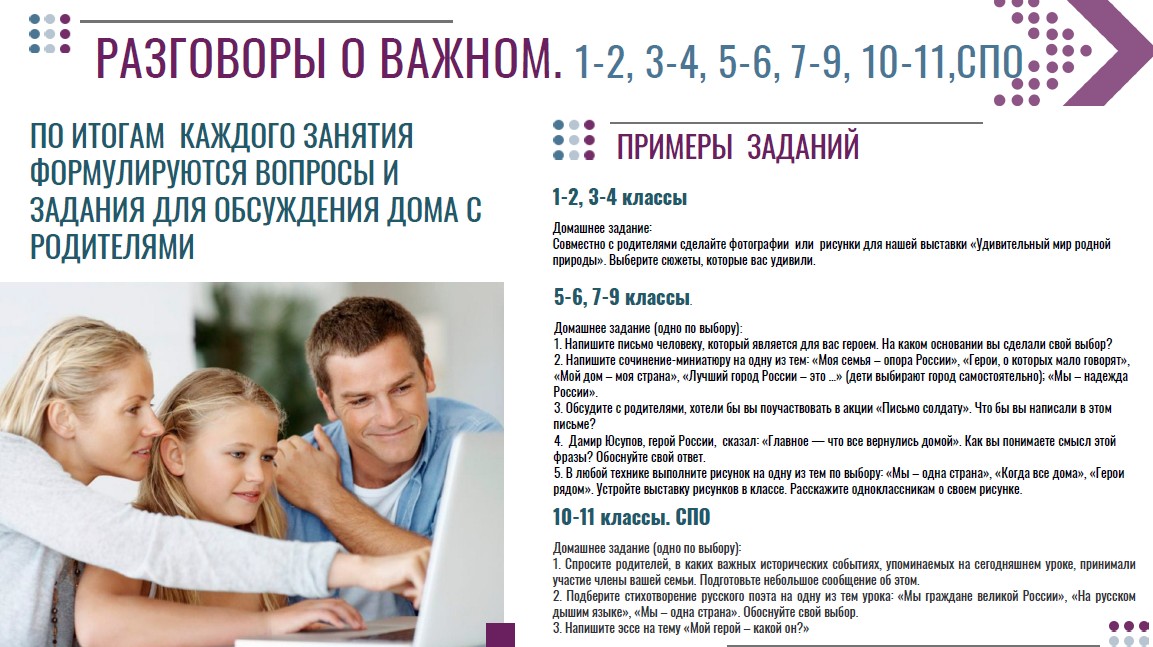 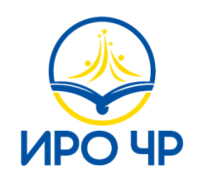 Академия Минпросвещения России
реализует новый проект для классных руководителей и кураторов групп в колледжах «Разговоры о важном»
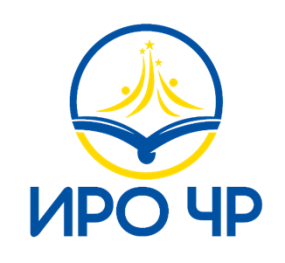 Цель Марафона: знакомство классных руководителей с проектом «Разговор о важном», его целями и задачами, форматом и планом реализации.
Задачи марафона:
      знакомство с проектом «Разговор о важном», его целями и задачами, форматом и планом реализации;
• актуализация приоритетов государственной политики в области ценностных основ воспитания и социализации подрастающего поколения;
• оказание организационно-методической поддержки при подготовке еженедельных внеурочных занятий «Разговор о важном».
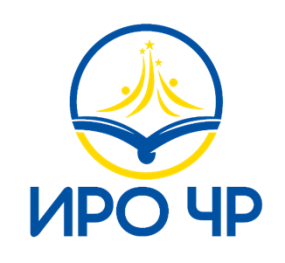 Разговор о важном. Сервис для классных руководителей: https://apkpro.ru/razgovory-o-vazhnom/
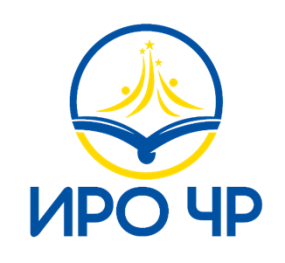 О проекте
Задачи марафона + Cсылки на подключение к трансляции (Rutube, VK)
Анонсы
Архив Классного марафона
Документы
PDF Об использовании государственных символов
PDF Классный марафон 20.06 2022 Материалы для региональных площадок + Ссылка на подключение к трансляции
PDF Классный марафон 27.06 2022 Материалы для региональных площадок+ Ссылка на подключение к трансляции
PDFСтратегия развития воспитания
Полезное
ZIPВККР (Всероссийский конкурс среди классных руководителей на лучшие
методические разработки воспитательных мероприятий). Работы победителей и лауреатов
2021 года
Видеоматериалы
Участие в самопроверке по итогам мероприятий «Классного марафона»
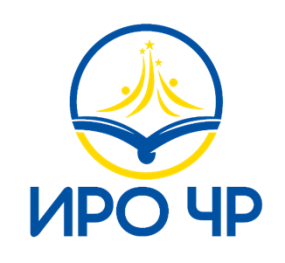 Самопроверка проводится через несколько дней после трансляции и занятий на региональной (муниципальной) площадке
( пятница с 00:01 до 23:59 (МСК)
Участие анонимное.
Ссылка будет доступна на сайте Академии Минпросвещения России в разделе «Разговоры о важном. Сервис для классных руководителей».
(ссылка будет продублирована на сайте ГБУ ДПО «ИРО ЧР»)
АНОНСЫ
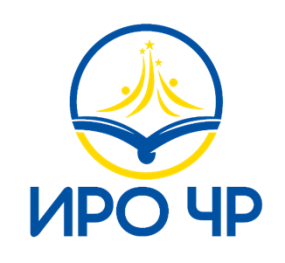 Минпросвещения России подготовит классных руководителей к проведению внеурочных занятий «Разговор о важном»
сентябрь-октябрь 
- Курсы ПК «Школа классного руководителя»   - 58 часов
сентябрь – декабрь
 - проект «Собеседник»
 - Видео-интервью «Классный с классным»: разбор реальных ситуаций
- Региональные практики
- Видеосюжеты о проведении реальных классных часов «Разговоры о важном» в
школах России
Контакты Академии:
Эл. почта: classteacher@apkpro.ru
Телеграм: https://t.me/razgovory_o_vazhnom
Что нужно сделать на уровне муниципальных образований
и образовательных организаций в июне-августе 2022года?
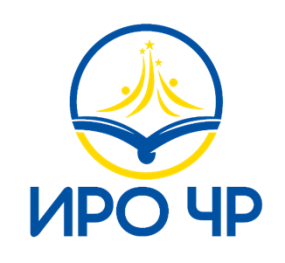 Что нужно сделать на уровне муниципальных образований
и образовательных организаций в июне-августе 2022года?
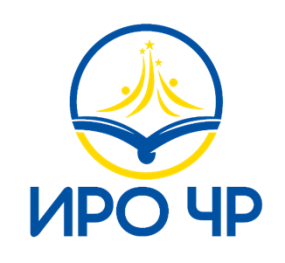 Полезные ссылки
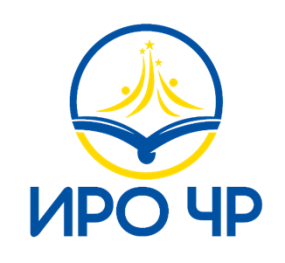 На сайте Академии Минпросвещения. Информационный сервис для классных руководителей и кураторов групп СПО «Разговор о важном» (методические рекомендации, видео, опросы и др. полезные материалы)
Ссылка: https://apkpro.ru/razgovory-o-vazhnom/
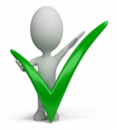 Портал «Единое содержание общего образования» (раздел «Внеурочная деятельность»: «Разговор о важном» )
Ссылка: https://edsoo.ru/Vneurochnaya_deyatelnost.htm
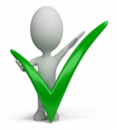 На сайте Института стратегии развития образования РАО (рубрика «Всероссийсие просветительские мероприятия»). Семинар - «Организация и содержание внеурочной деятельности на уровне основного общего образования» 26.04.2022Ссылка на трансляцию
https://rutube.ru/video/3294bfca30056907db6429b976c5a0ed/
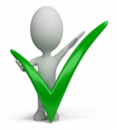 На сайте  Института развития образования открыта вкладка «Разговоры о важном».
Ссылка: https://www.govzalla.ru/project/con_important
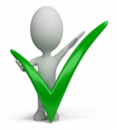 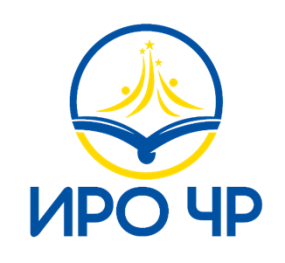 КАСКАДНАЯ МОДЕЛЬ реализации «Классного марафона» в рамках проекта «Разговоры о важном»
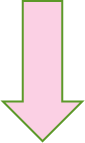 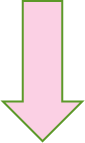 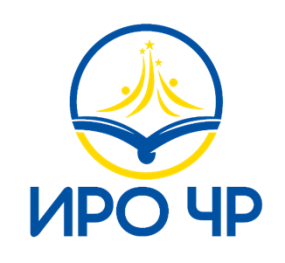 В модели  определены все ступени для обучения и проработки практических заданий «Классного марафона»: региональный, муниципальный и институциональный (школьный)
Охват- 100% классных руководителей ЧР
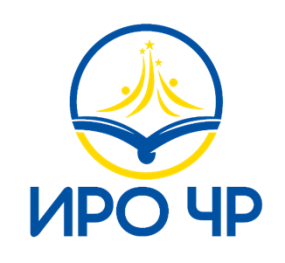 Региональная площадка  01 августа 2022г.
КЛЮЧЕВЫЕ ПОНЯТИЯ
Государственные символы Российской Федерации – установленные Конституцией Российской Федерации и федеральными конституционными законами отличительные знаки государства, олицетворяющие его национальный суверенитет и самобытность. В соответствии со статьей 70 Конституции Российской Федерации государственные флаг, герб и гимн Российской Федерации, их описание и порядок официального использования устанавливаются соответствующими федеральными конституционными законами.
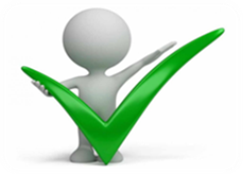 Государственный флаг Российской Федерации представляет собой прямоугольное полотнище из трех равновеликих горизонтальных полос: верхней – белого, средней – синего и нижней – красного цвета. Отношение ширины флага к его длине 2:3.
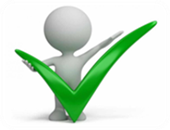 Государственный герб Российской Федерации представляет собой четырехугольный, с закругленными нижними углами, заостренный в оконечности красный геральдический щит с золотым двуглавым орлом, поднявшим вверх распущенные крылья. Орел увенчан двумя малыми коронами и над ними – одной большой короной, соединенными лентой. В правой лапе орла – скипетр, в левой – держава. На груди орла, в красном щите, – серебряный всадник в синем плаще на серебряном коне, поражающий серебряным копьем черного опрокинутого навзничь и попранного конем дракона.
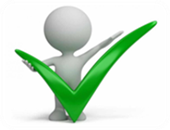 Государственный гимн Российской Федерации представляет собой музыкально-поэтическое произведение, исполняемое в случаях, предусмотренных Федеральным конституционным законом. Государственный гимн Российской Федерации может исполняться в оркестровом, хоровом, оркестрово-хоровом либо ином вокальном и инструментальном варианте. При этом могут использоваться средства звуко- и видеозаписи, а также средства теле- и радиотрансляции. Государственный гимн Российской Федерации должен исполняться в точном соответствии с утвержденными музыкальной редакцией и текстом
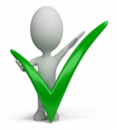 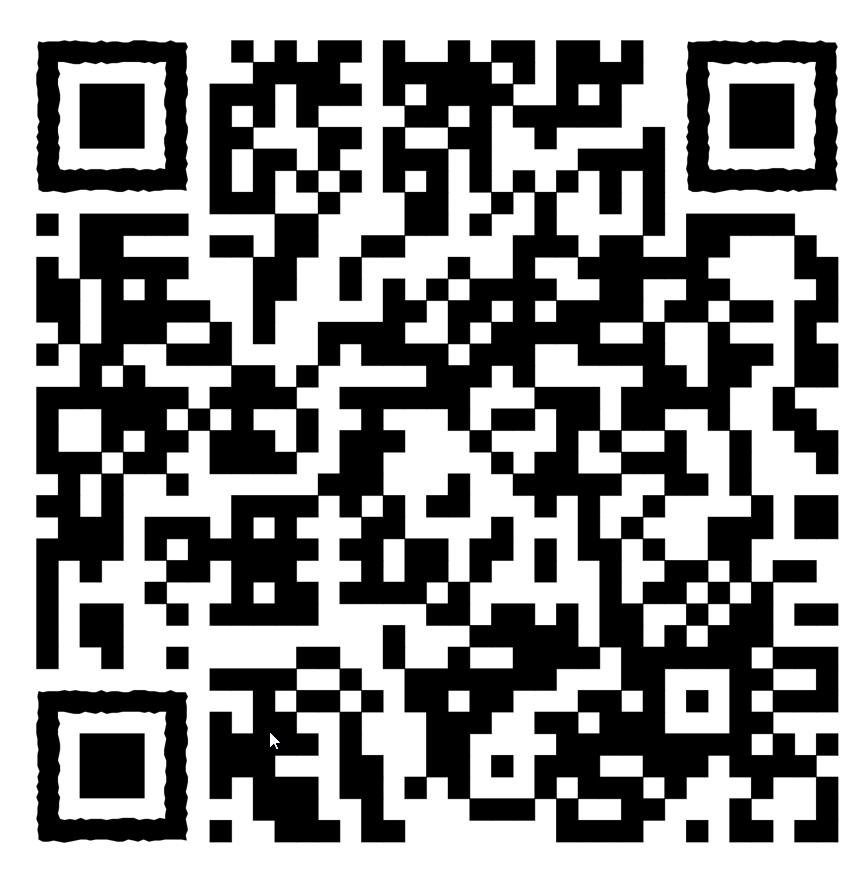 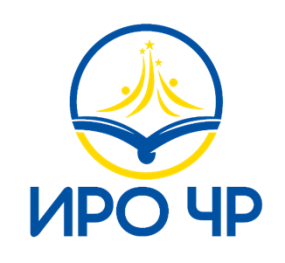 КЕЙСЫ Формат: работа в малых группах с последующим обсуждением
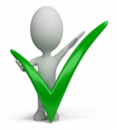 Кейс 1. В Вашем классе (группе) есть два ученика группы риска, которые регулярно нарушают дисциплину, у них низкая успеваемость, они часто пропускают учебные занятия. В одной из социальных сетей эти ученики открыто призывают саботировать церемонию поднятия флага, которая традиционно проводится каждый понедельник. Сформулируйте две-три возможные причины этого и соответствующие им варианты стратегий действий.
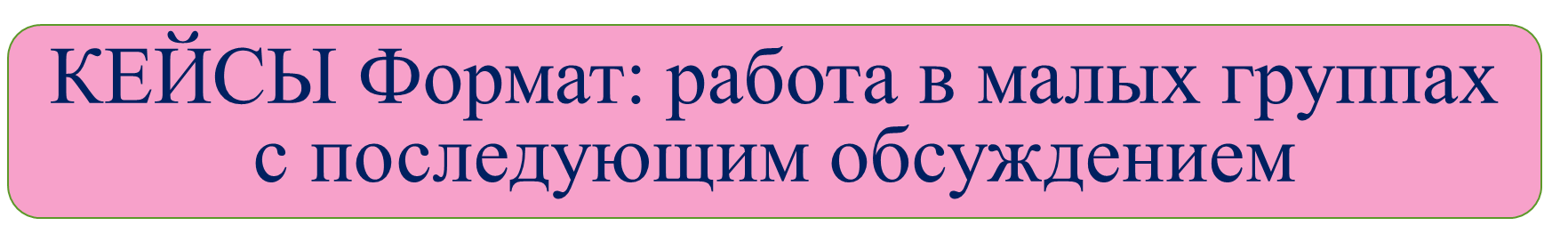 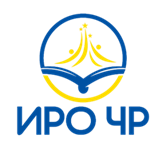 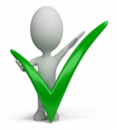 Кейс 2. После месяца проведения занятий цикла «Разговор о важном» к Вам подошел молодой коллега и попросил помощи в следующей ситуации. Он готовится к этим занятиям, изучает предлагаемый материал, в том числе большое внимание уделяет региональному компоненту, в точности следует методическим рекомендациям, однако дети относятся к занятиям формально, дополнительных вопросов не задают и в обратной связи чаще всего используют фразу «нормально». Сформулируйте две-три возможные причины этого и соответствующие им варианты стратегий действий.
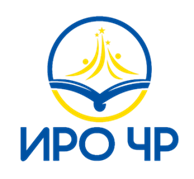 ПРАКТИКУМ Формат: групповая работа (выберите одно из предлагаемых заданий
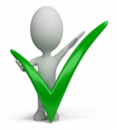 5 сентября Вы как классный руководитель (куратор группы) начинаете проводить в своем классе занятия из цикла «Разговор о важном». Вероятнее всего, у родителей Ваших учеников возникнут вопросы, связанные с проектом. Сформулируйте и запишите три основных тезиса относительно этих занятий, которые впоследствии можно будет использовать в общении с родителями. 
 Занятия цикла «Разговор о важном» предполагают активную позицию учителя по взаимодействию с родителями. Проанализируйте социальный паспорт Вашего класса. Определите семьи учеников, которые могут стать Вашей опорой в проведении занятий «Разговор о важном». Продумайте формат взаимодействия с ними. При необходимости обсудите этот вопрос с коллегами.
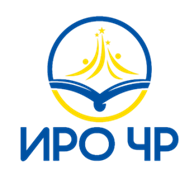 ВОПРОСЫ ДЛЯ ОБСУЖДЕНИЯ Формат: работа в малых группах с последующим обсуждение
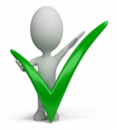 1. Каковы особенности патриотического воспитания в многонациональной стране (регионе)?
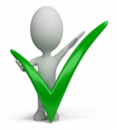 2. Как классный руководитель может использовать ресурс родительской общественности при проведении занятий «Разговор о важном»?
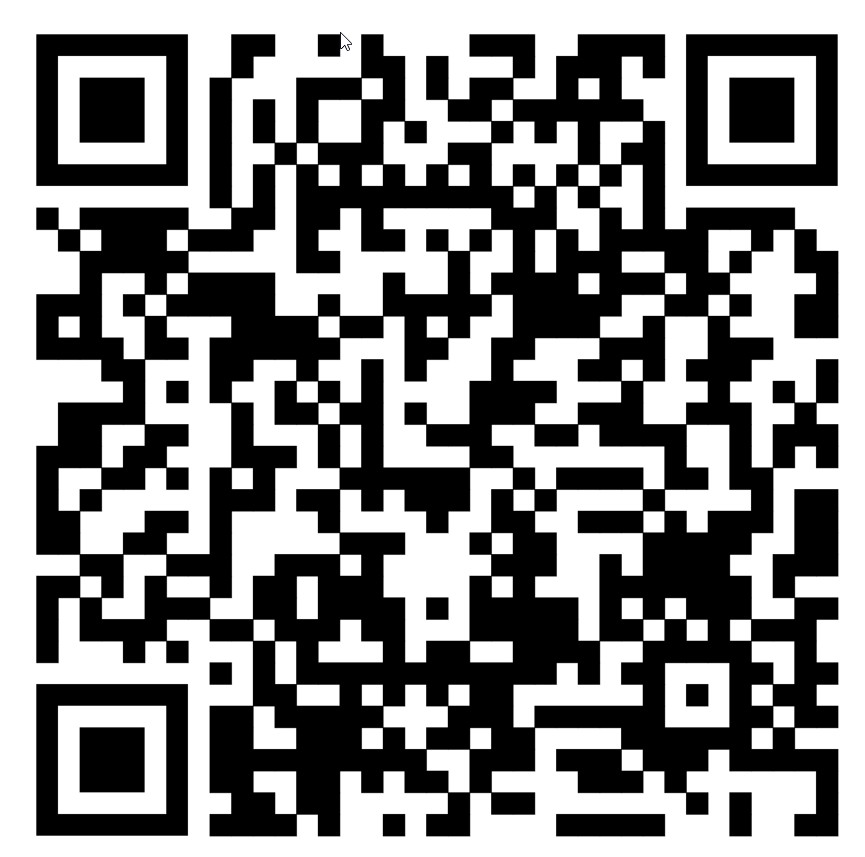 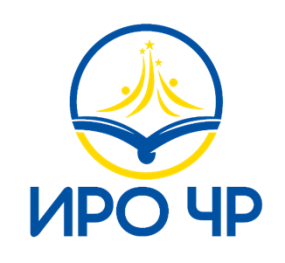 «Горячая линия»
«Горячая линия» Академии Минпросвещения 8 (800) 200 91 85
ИРО ЧР открывается «Горячая линия» для классных руководителей/
зам. директоров по ВР
Контакты:  
в августе: Багарова Милена Иманпашаевна 89287805233
С сентября Медаева Хава Лемиевна 89659500650
Телеграм для классных руководителей: https://web.telegram.org/z/#-1596030290
Спасибо за внимание!